المملكة العربية السعودية
وزارة التربية والتعليم
الإدارة العامة للتربية والتعليم بالرياض
المدرسة المتوسطة الثامنة
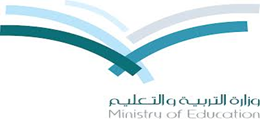 التخطيط اليومي للدروس
العقيقة وتسمية المولود